System iPFRON+ odpowiedzią na potrzeby różnych grup interesariuszy
Projekt współfinansowany ze środków Unii Europejskiej z Europejskiego Funduszu Rozwoju Regionalnego
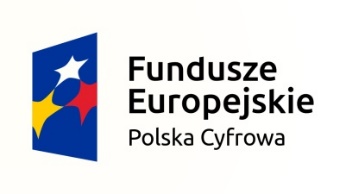 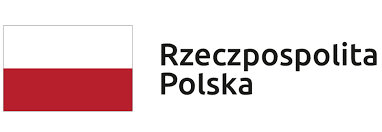 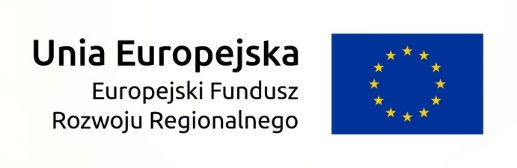 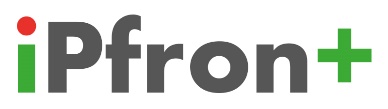 Interesariusze
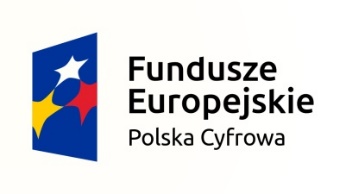 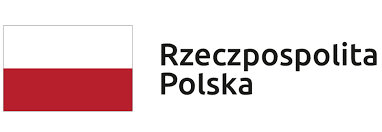 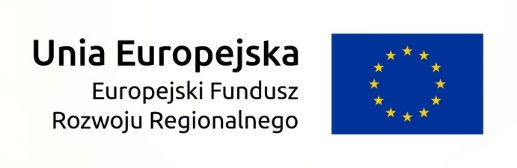 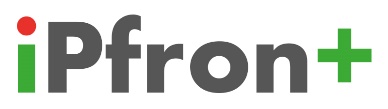 Rola interesariuszy w tworzeniu systemów informatycznych
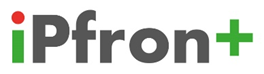 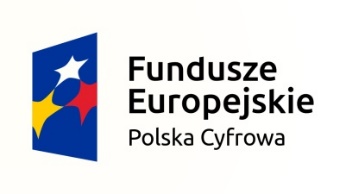 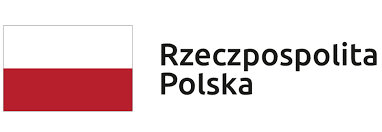 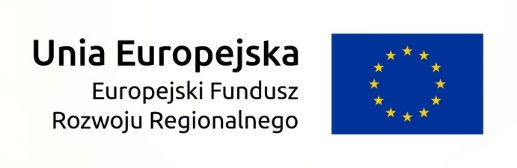 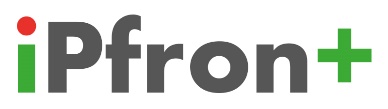 Przedstawiciele grupy konsultacyjnej
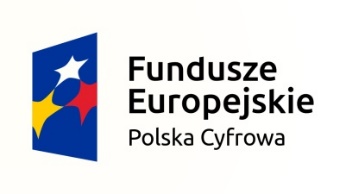 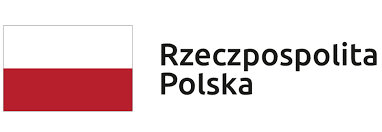 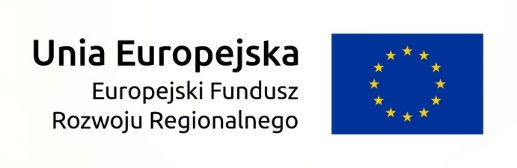 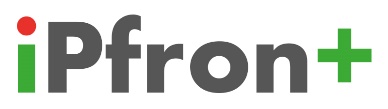 Spotkania konsultacyjne – użytkownicy zewnętrzni
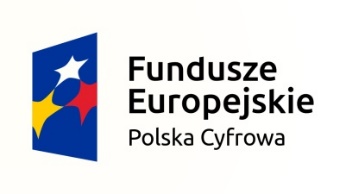 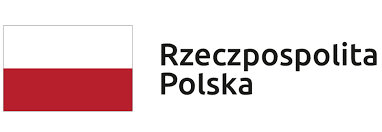 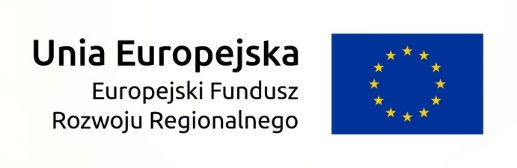 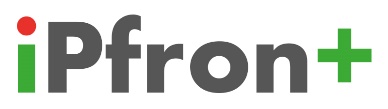 Proces powstawania Systemu
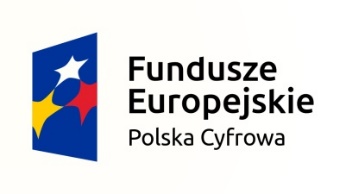 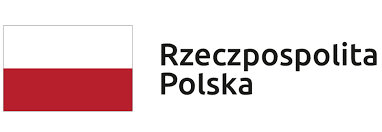 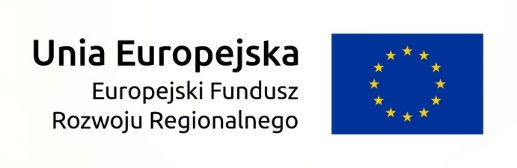 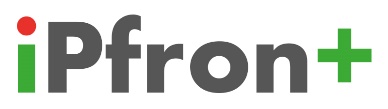 Założenia iPFRON+
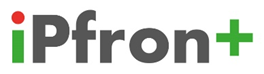 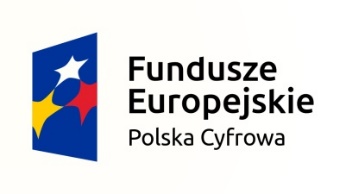 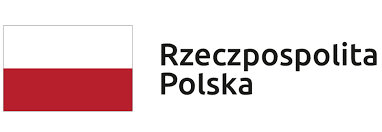 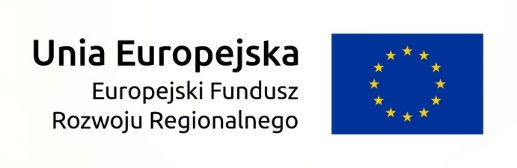 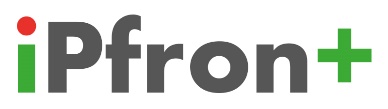 Wsparcie interesariuszy na przykładzie komunikatora
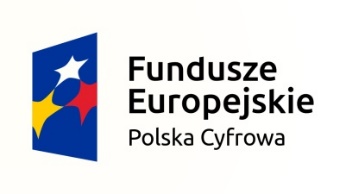 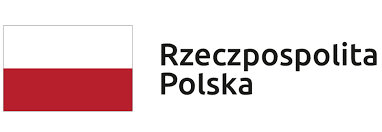 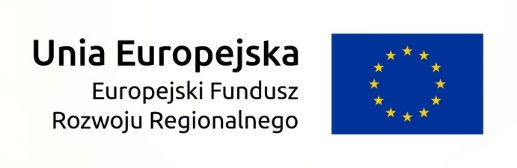 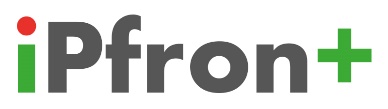 Proces powstawania Systemu – Wymagania
Liczba wymagań ogólnych zidentyfikowanych w OPZ:  266
Liczba wymagań szczegółowych zidentyfikowanych na etapie analizy:  ok. 4200
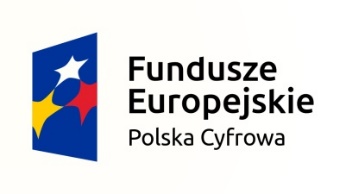 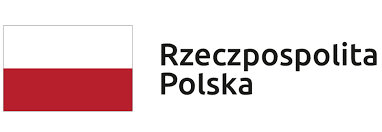 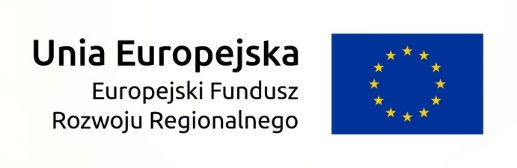 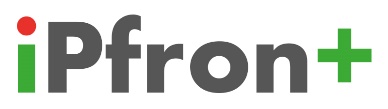 Proces powstawania Systemu - Analiza
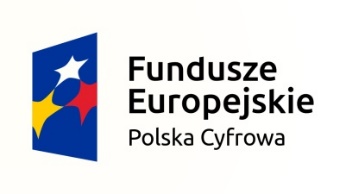 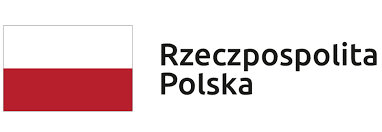 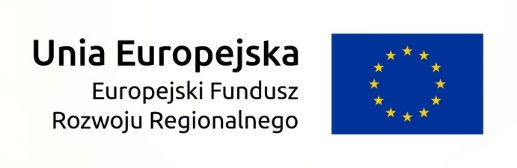 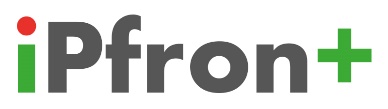 Proces wytwórczy – budowa Systemu
Zrealizowano 19 sprintów,
Łączna wartość zrealizowanych Story points w ramach sprintów to 3740,
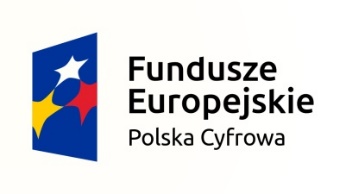 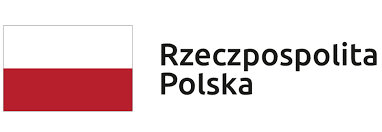 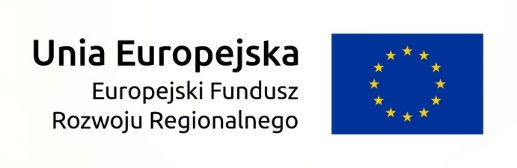 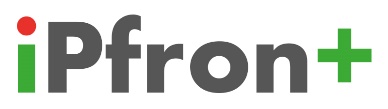 Proces wytwórczy – rozwój Systemu
Zrealizowano 14 sprintów rozwojowych,
Łączna wartość zrealizowanych RBH w ramach sprintów rozwojowych to 24021
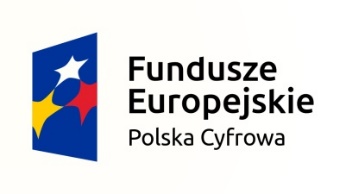 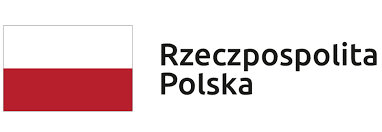 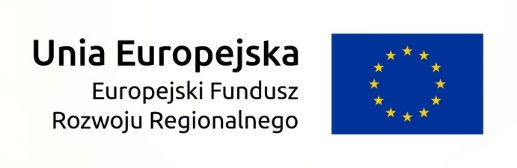 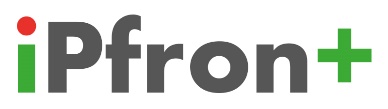 Proces powstawania Systemu – Weryfikacja
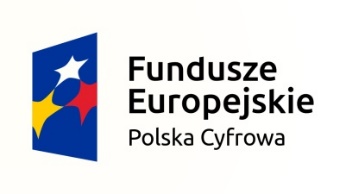 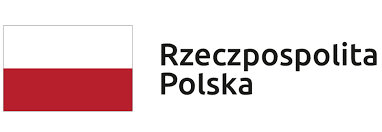 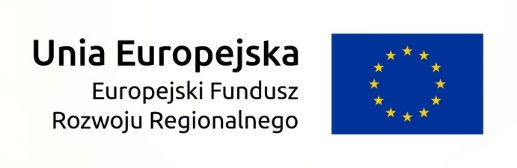 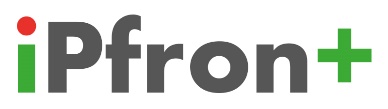 Proces powstawania Systemu – Wdrożenie
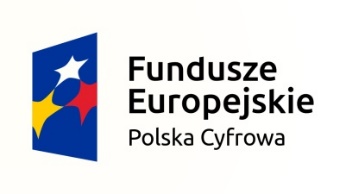 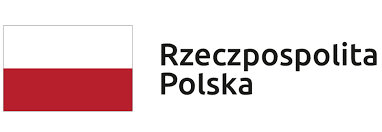 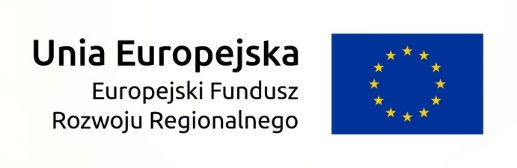 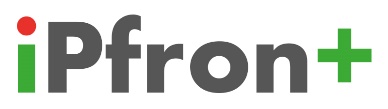 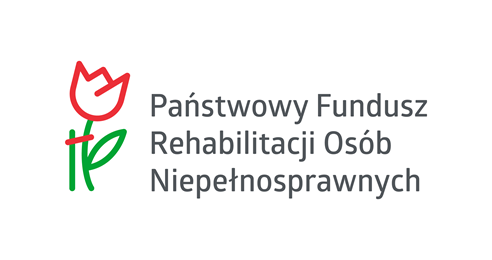 Dziękujmy za uwagę
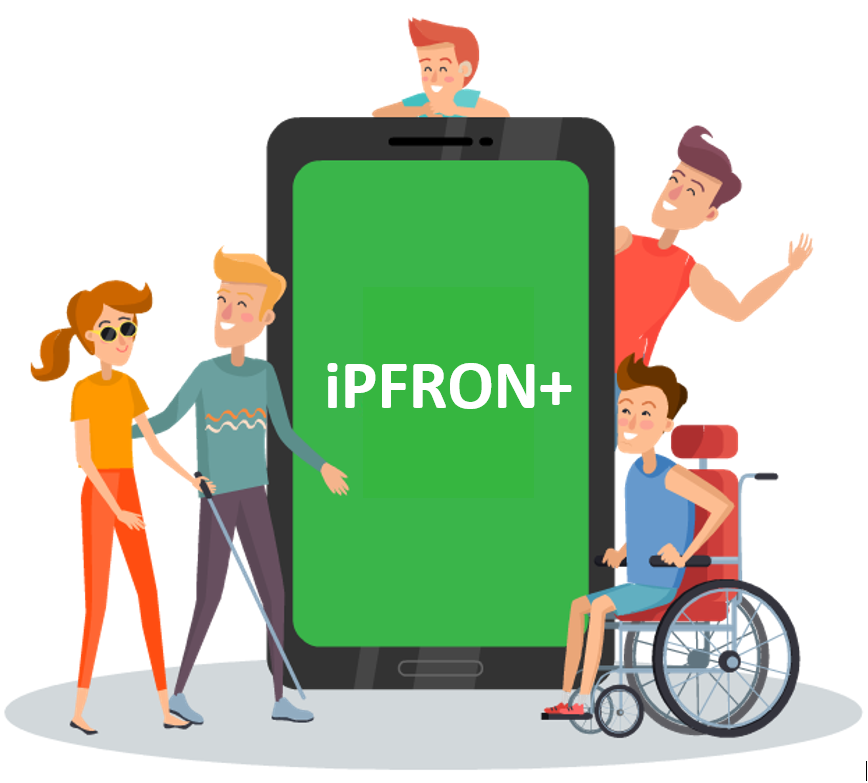 Marcin Ratajczyk
mratajczyk@pfron.org.pl
Przemysław Pielak
ppielak@pfron.org.pl
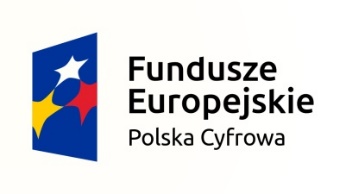 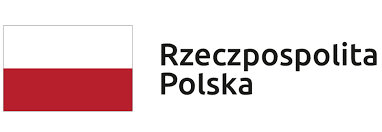 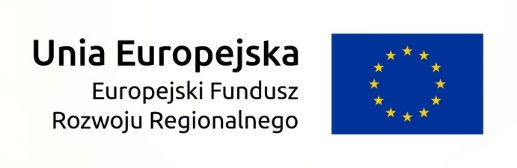 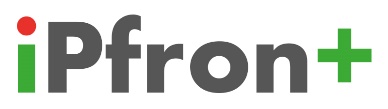